Secure & Tech konferencijaBudućnost autentifikacije i autorizacije
Ratko Štibrić
stibra@promdm.com
ProMDM
Povijest - lozinke
Koliko lozinki pamtite?
Lagano se ukradu ili pogode (i čak razbiju)
Loše implementacije sustava
Korištenje istih lozinki na različitim sustavima
Politike jakih lozinki nisu dovoljne
Eksternalizacija autentikacije
Izbaciti autentikaciju iz aplikacija
Aplikacijama ostaviti samo autorizaciju (čak i taj dio može van)
Security Token Servisi
Claims based authentication
Bogatstvo protokola (SAML, WS-Federation, OAuth2, OpenID Connect)
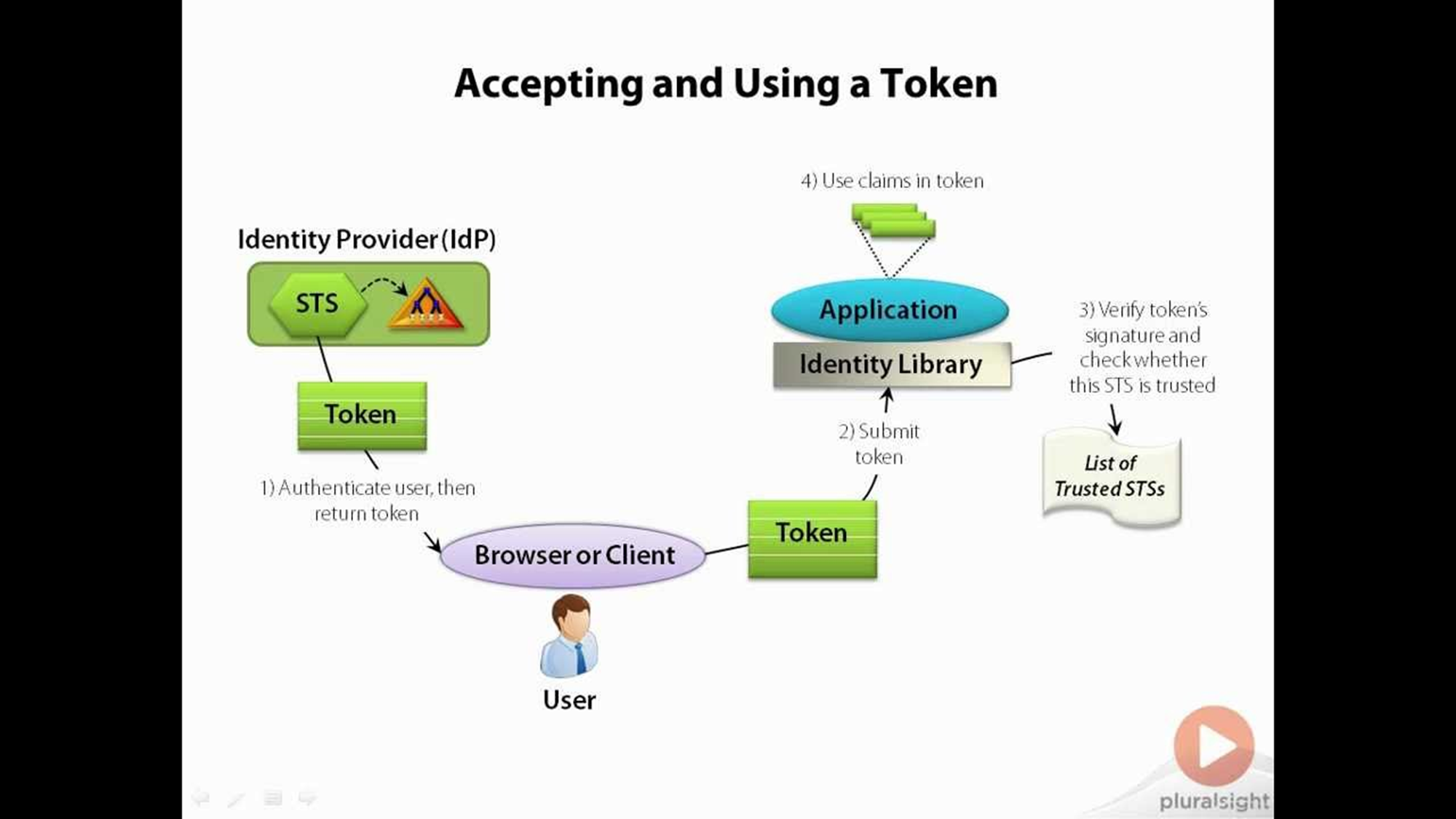 Što umjesto lozinke?
PKI
Par ključeva i certifikat
Zaštita privatnog ključa
Biometrija za zaštitu privatnog ključa?
PIN
SSL (TLS) Client Certificate Authentication
Osnova PKI naravno
Kako sigurno generirati par ključeva na uređaju?
Konfiguracija web servera
Konfiguracija reverse proxy servera
Kerberos Constrained Delegation
Windows Smartcard logon
Kerberos (PKINIT)
Pametne kartice
Virtualne pametne kartice (Windows 10)
Problemi?
[Speaker Notes: Cijena (ne samo fizički kartica, nego i CMS softvera)
Čitači nisu dio svake tipkovnice i prijenosnog računala
Strah od PKI-a
Nedostatak znanja
Loš smartcard softver]
Windows Hello (for Business)
Osnova je opet PKI - par ključeva i certifikat
Web Authn (FIDO 2.0) standard
Prijava  na Windows 10 računalo
Face, iris, fingerprint ili PIN
Jednostavna integracija u web i moderne aplikacije
DEMO
Pitanja